welcome everyone!
as people come in, please fill out this form:
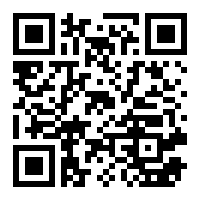 https://tinyurl.com/pilawaC10Form
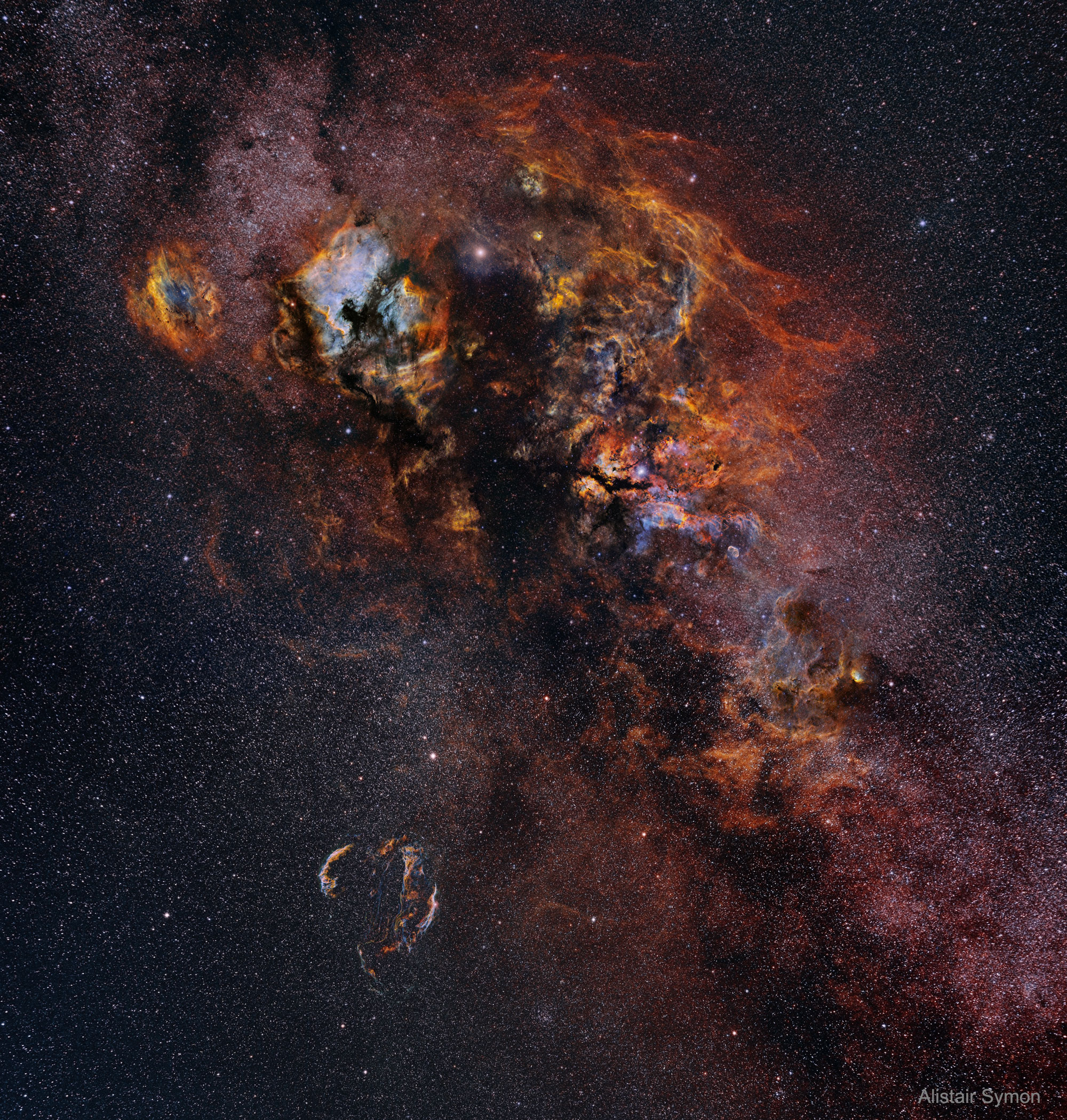 Hydrogen Cloud 
in Cygnus
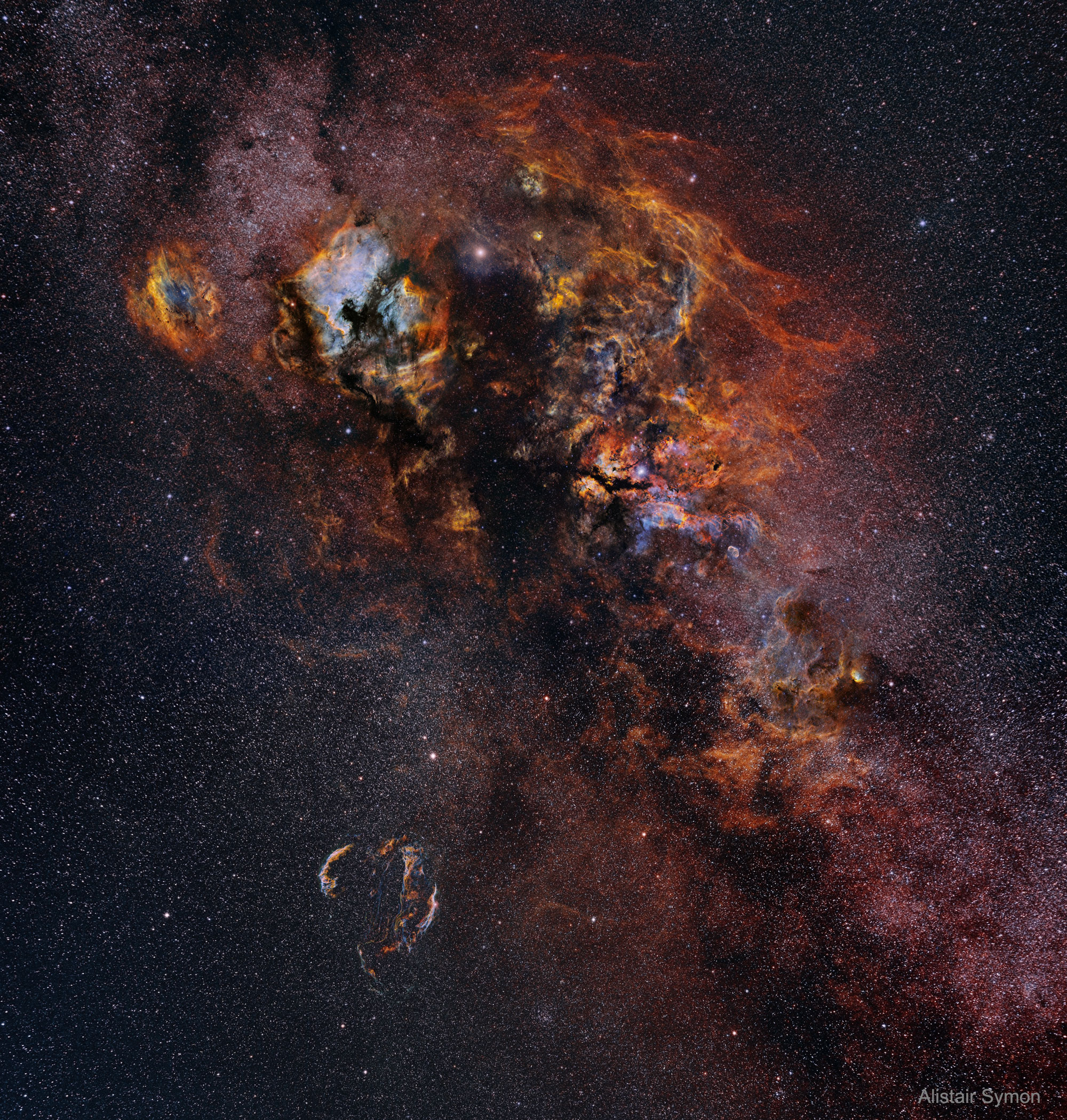 North America Nebula
Pelican
Nebula